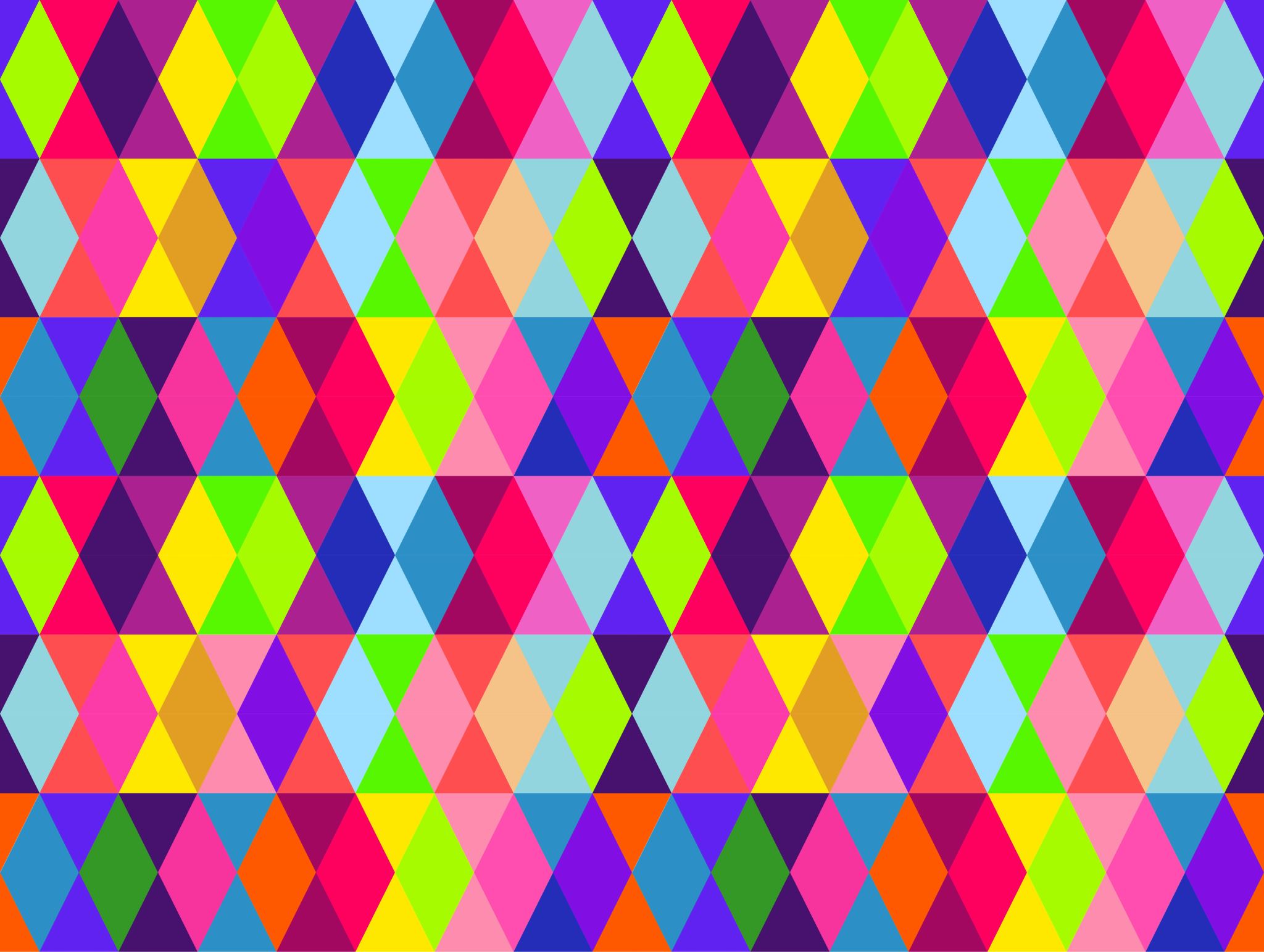 PASSIVE
The Millennium Spire in Dublin was designed by Ian Ritchie Architects.
WAS
+
DESIGNED
+ 
BY
Auxiliary TO BE/TO HAVE ? 
+
PAST SIMPLE/PAST PARTICIPLE?
+
BY
PASSIVE ->ACTIVE
The Millennium Spire in Dublin was designed by Ian Ritchie Architects.

Ian Ritchie Architects designed The Millennium Spire in Dublin
ACTIVE -> PASSIVE
An apple is eaten by Mark.
The data are being processed.
A cake was made by Claire.
The machine was being tested.
The album has been released.
The parcel had been opened.
The device is going to be checked.
The shop will be opened.
The house will have been completed by next week.
This essay would be considered unacceptable.
The question would have been considered unacceptable.
WHY PASSIVE?
The agent is unknown or obvious.
ex. I was born in 1987.
 The agent is “people or things in general”.
ex. Some verbs cannot be used here.
 The agent is a long phrase.
ex. Helen was surprised by all the messages she received.
Avoiding references and making an impersonal statement.
ex. This work cannot be completed in 2 days.
 Move the focus on events, facts, etc. rather than agents.
ex. A new vaccination has been discovered.
N.B. In informal language, we use you or they to avoid passive.
ex. They are building a new shopping centre.
WHY PASSIVE? (2)
Used to put in evidence the action or the results of the action.
ex. Are the papers delivered every day?
 For warnings, rules, prohibitions.
ex. Shoplifters will be prosecuted.
 Description of scientific processes.
ex. In pasteurization milk is heated to 72 degrees.
 Italian “si passivante”
ex. Visitors are requested to leave their bags. (= si pregano i visitatori di depositare le borse)